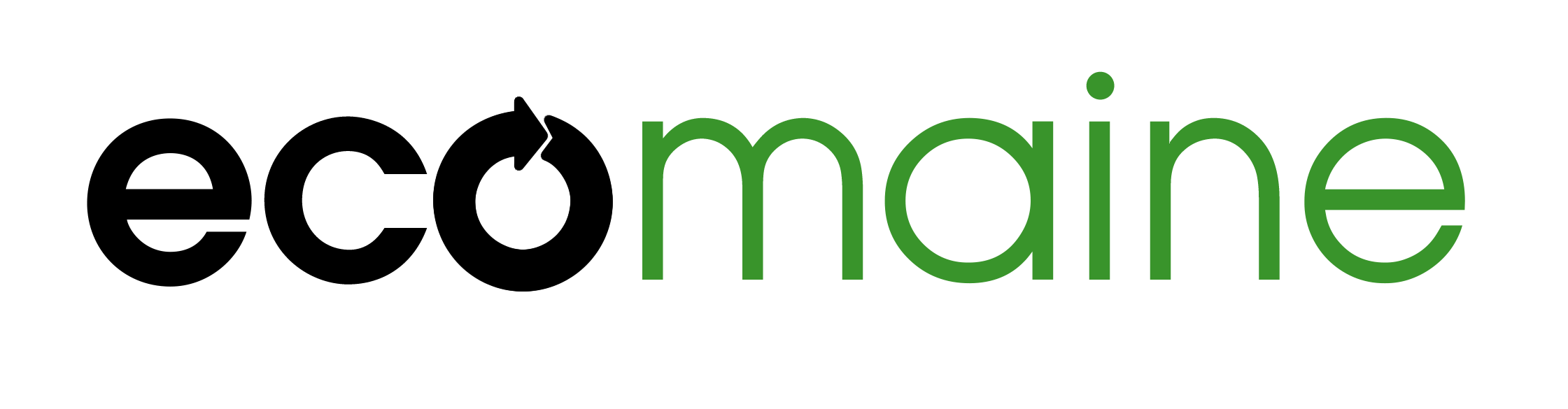 Sustainable Waste Management
ecomaine’s services, strategies, and tools for resident engagement 
toward landfill diversion based on the solid waste hierarchy

Matt Grondin, Director of Communications & Public Affairs
March 2, 2023
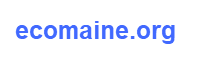 1
Our mission
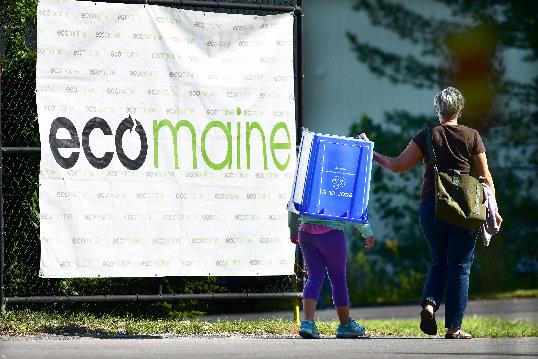 ecomaine provides comprehensive long-term solid waste solutions in a safe, environmentally responsible, economically sound manner, and is a leader in raising public awareness of sustainable waste management strategies.
The annual ecomaine Open House
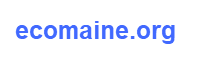 2
[Speaker Notes: Mission – municipally owned non-profit.  As long as we cover costs, we’re good.  Meet the mission – will talk about each part of our org that focuses on this.

Mention pic from Open House…]
Facilities & Programs
73 Communities 
~450,000 people

Facilities:
Single-Sort Recycling
Food Waste / Organics Recovery
Waste-To-Energy Plant
Landfill/Ashfill

Programs:
Tours & School Presentations
School Grants & Outreach
Earned & Paid Media
Social & Digital Media
Fairs and Events
Now offered virtually!
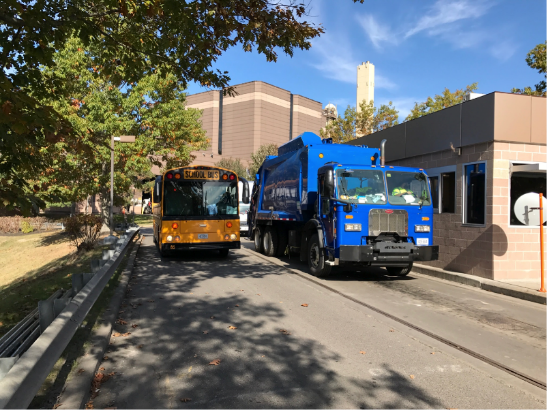 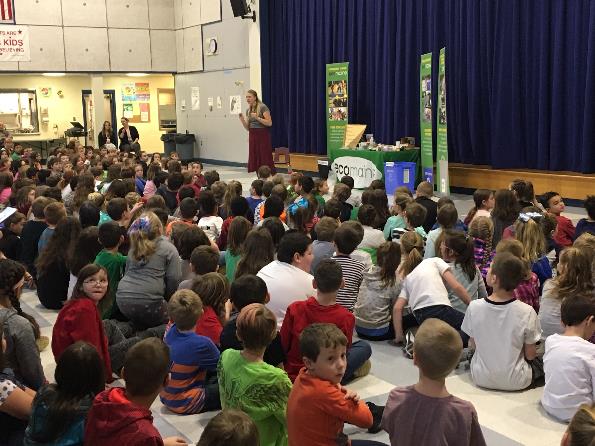 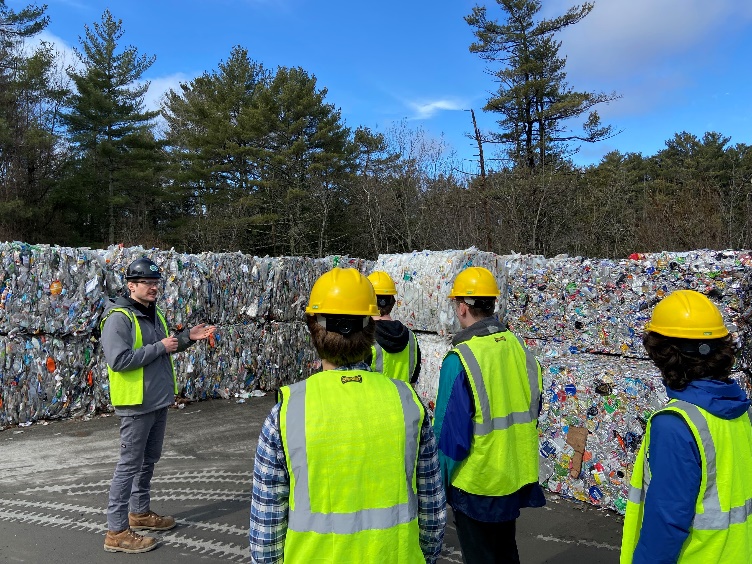 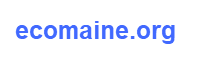 3
[Speaker Notes: Services, facilities, & programs – 35-40K tons of RCY, 175-180K tons of MSW + 264-acre landfill.

Reached more than 73,000 people last year! 

Education now offered virtually as well!  Will briefly describe each facet of our organization.]
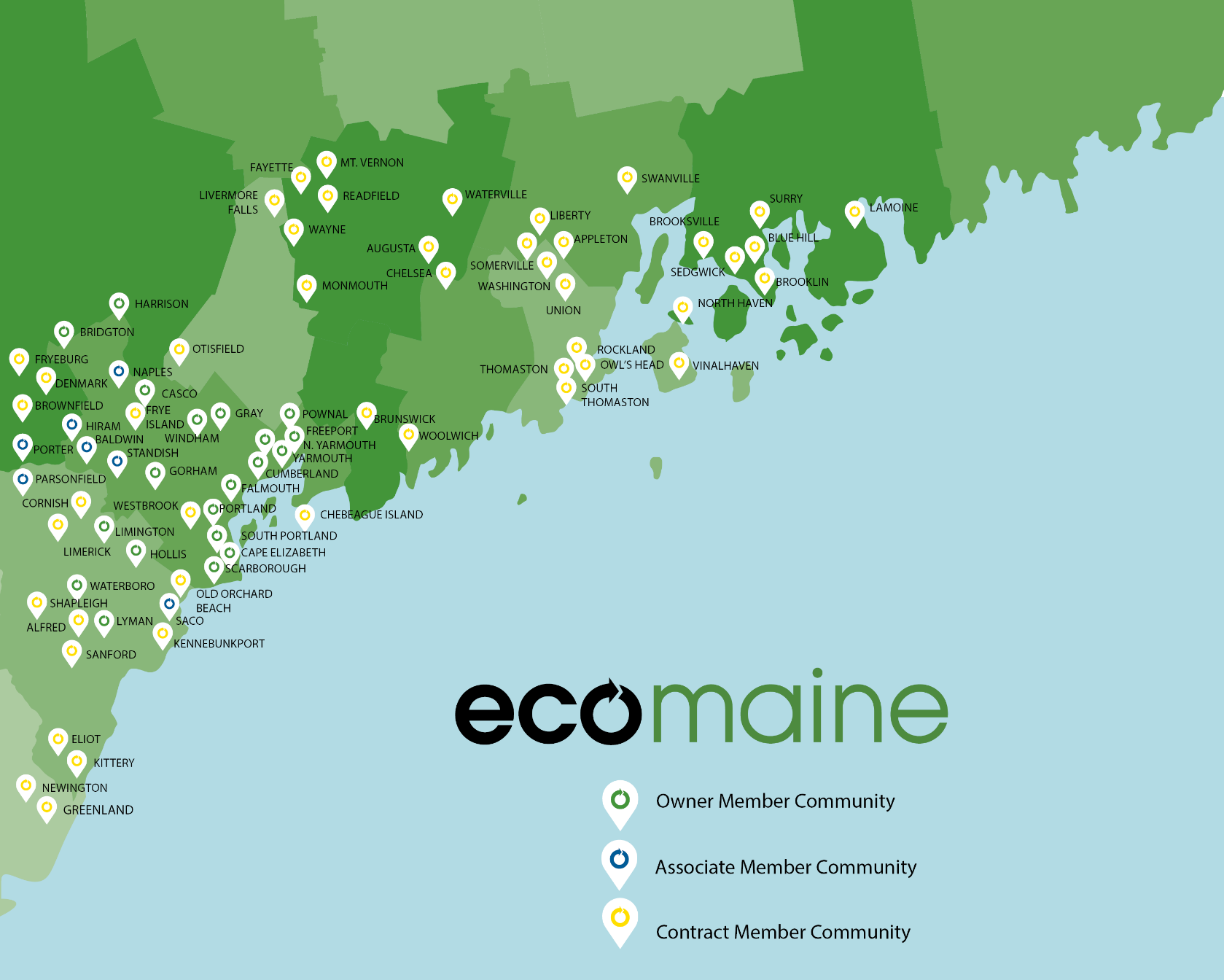 Our Members
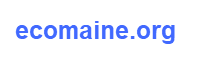 4
[Speaker Notes: Communities – a regional effort.  And growing.  Even as far as Swanville, Blue Hill/Surry, and Lamoine via the DM&J model.]
Solid Waste Hierarchy
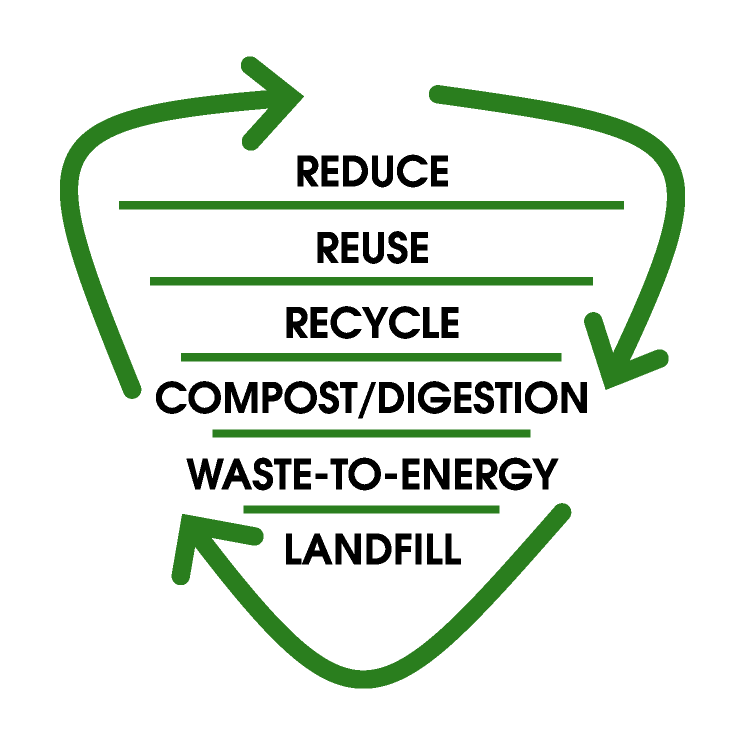 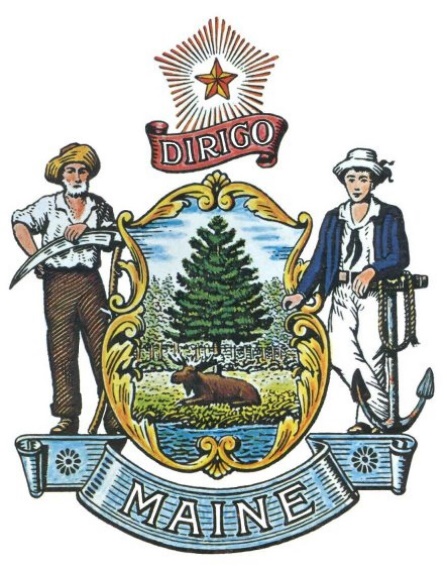 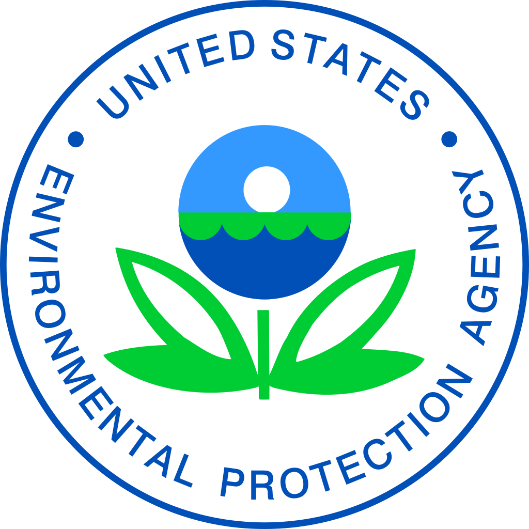 5
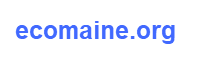 [Speaker Notes: This is the goal.  Waste Hierarchy is what we strive for – state statute, EPA guidance…  Preference for landfill diversion.]
Single Sort Recycling
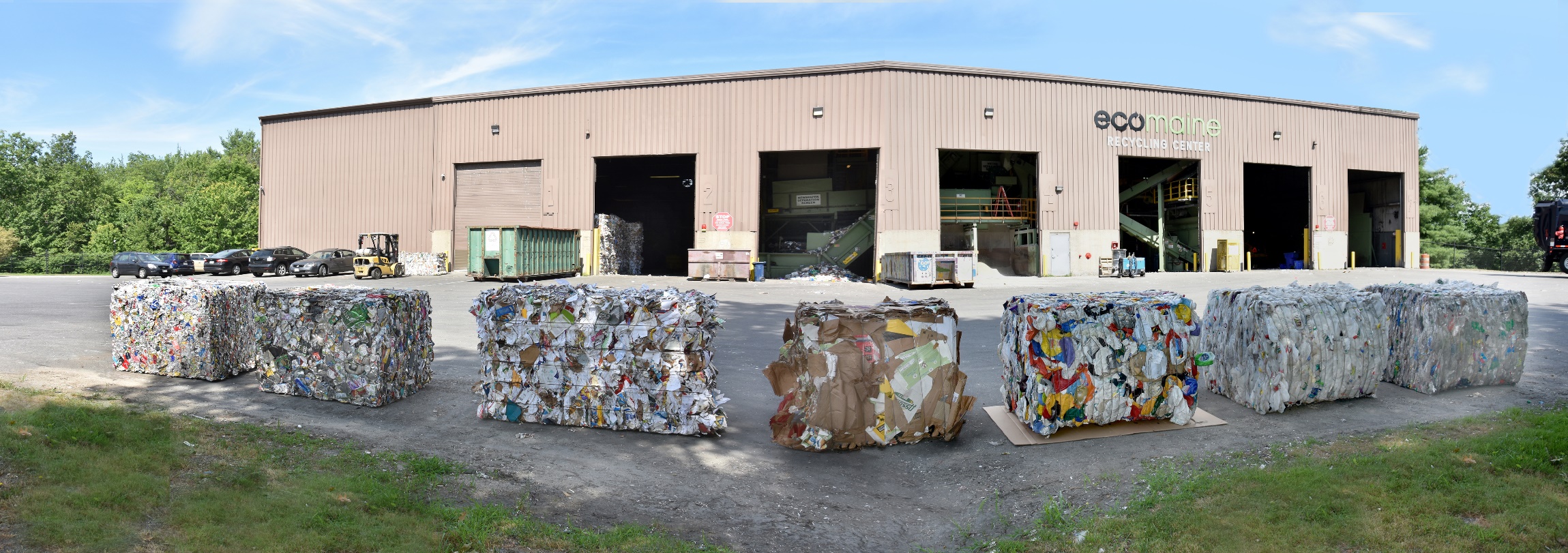 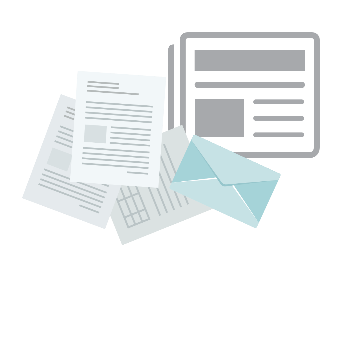 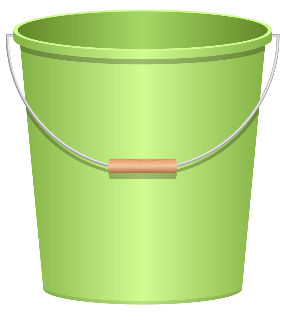 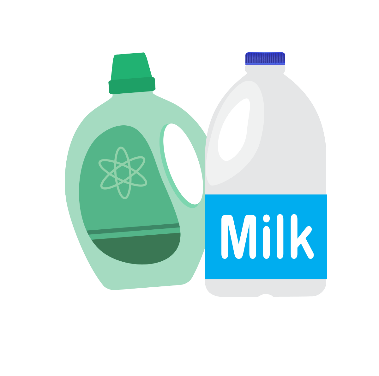 Paper
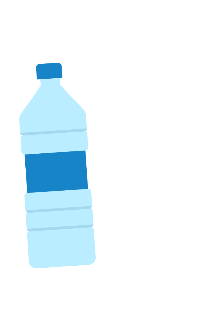 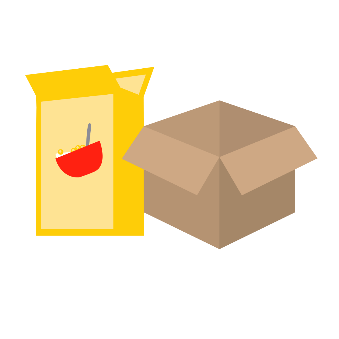 Cardboard
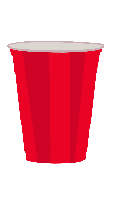 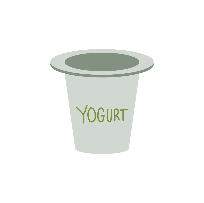 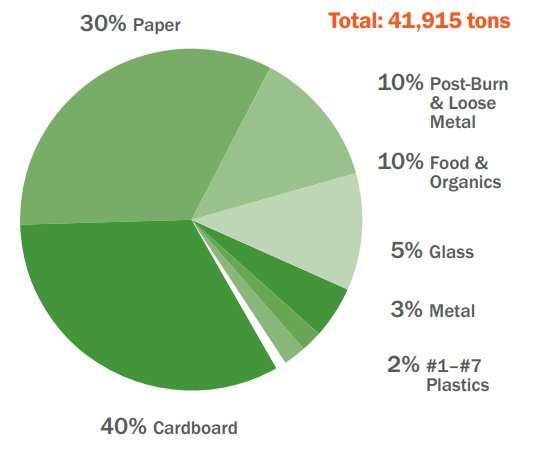 Metal Cans
Foil
Pots & Pans
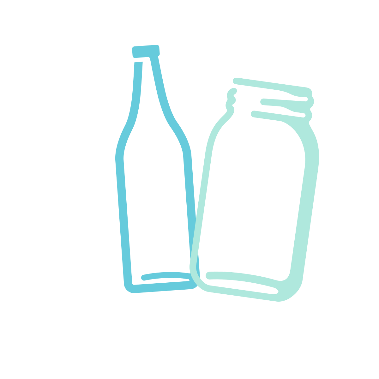 Rigid or Hard Plastic Containers #1-7
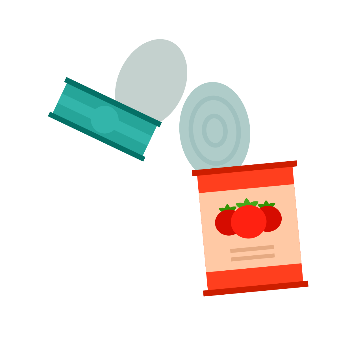 Glass Bottles & Jars
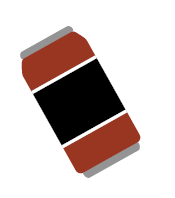 6
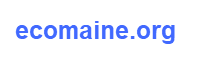 [Speaker Notes: These are the scrap commodities we accept.  There are markets for all of them – will talk about pricing on my next slide, but we are moving all materials to end markets.  

Cardboard passed mixed paper for the first time last year – home delivery/pandemic impact.

(Talk about difference of glass)]
Recycling Markets
15 years, full circle!
7
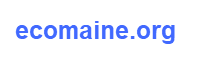 [Speaker Notes: This past year has been lower again, but this is cyclical, and the economics are secondary – RCY is primarily a landfill diversion strategy, then used to meet manufacturing production needs, then as a revenue generator.]
Food Waste / Organics
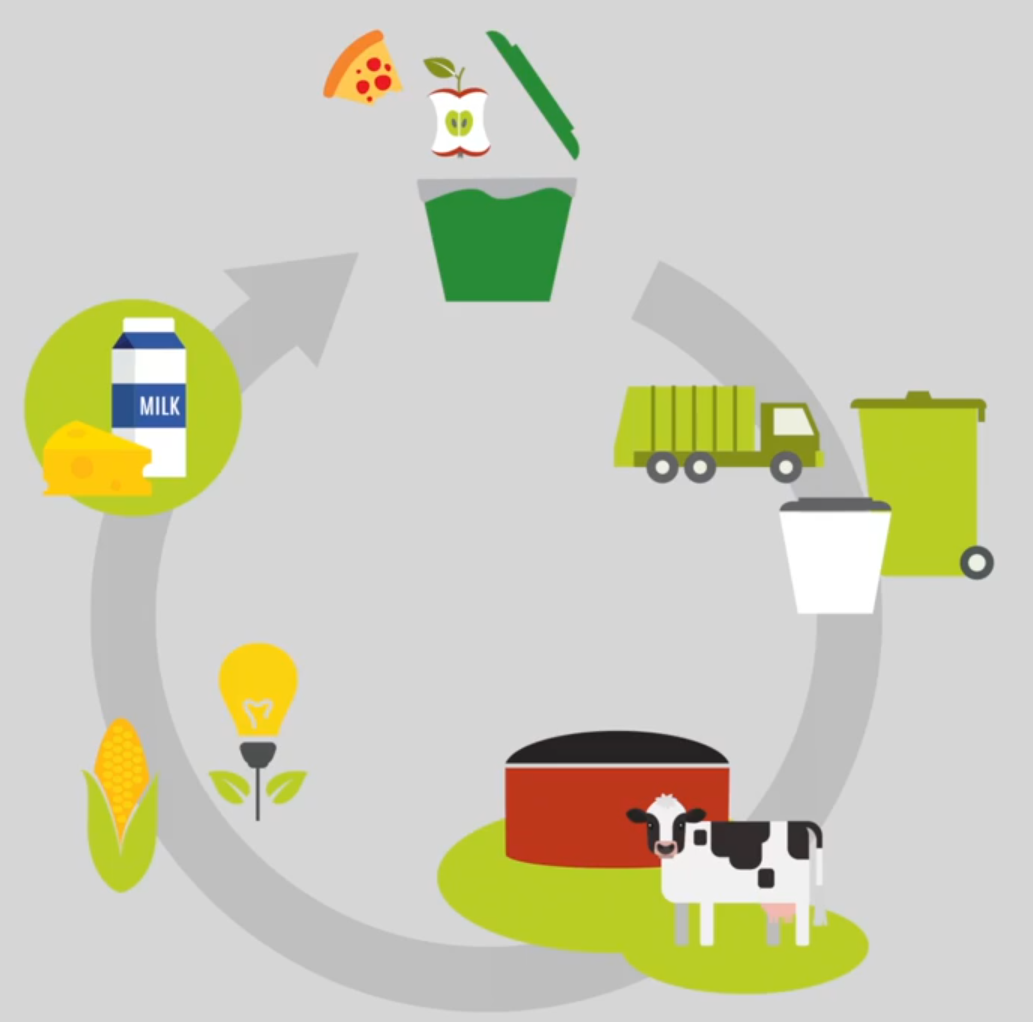 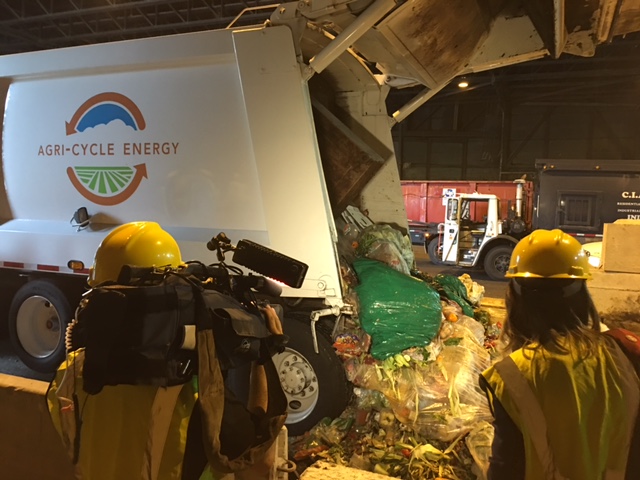 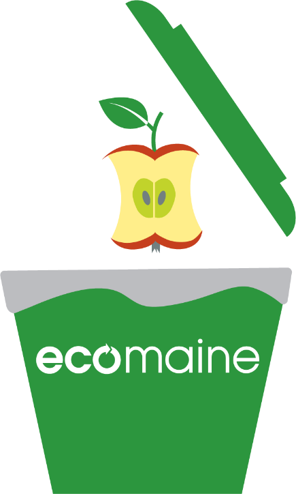 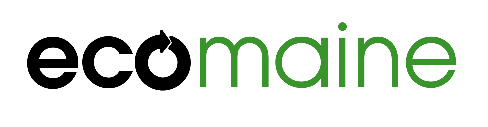 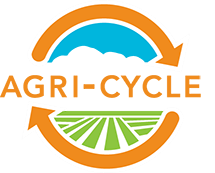 8
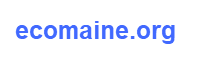 [Speaker Notes: Ecomaine also serves as a consolidation point for Agri-Cycle, which does anaerobic digestion (not composting)  -- Process description.

Mostly businesses – Hannaford, schools, corporate cafeterias, etc.  But a couple of muni’s, too.]
Waste-to-Energy
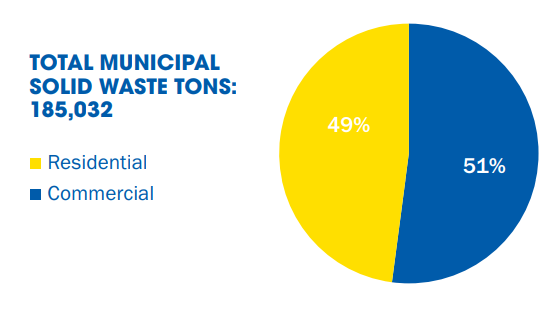 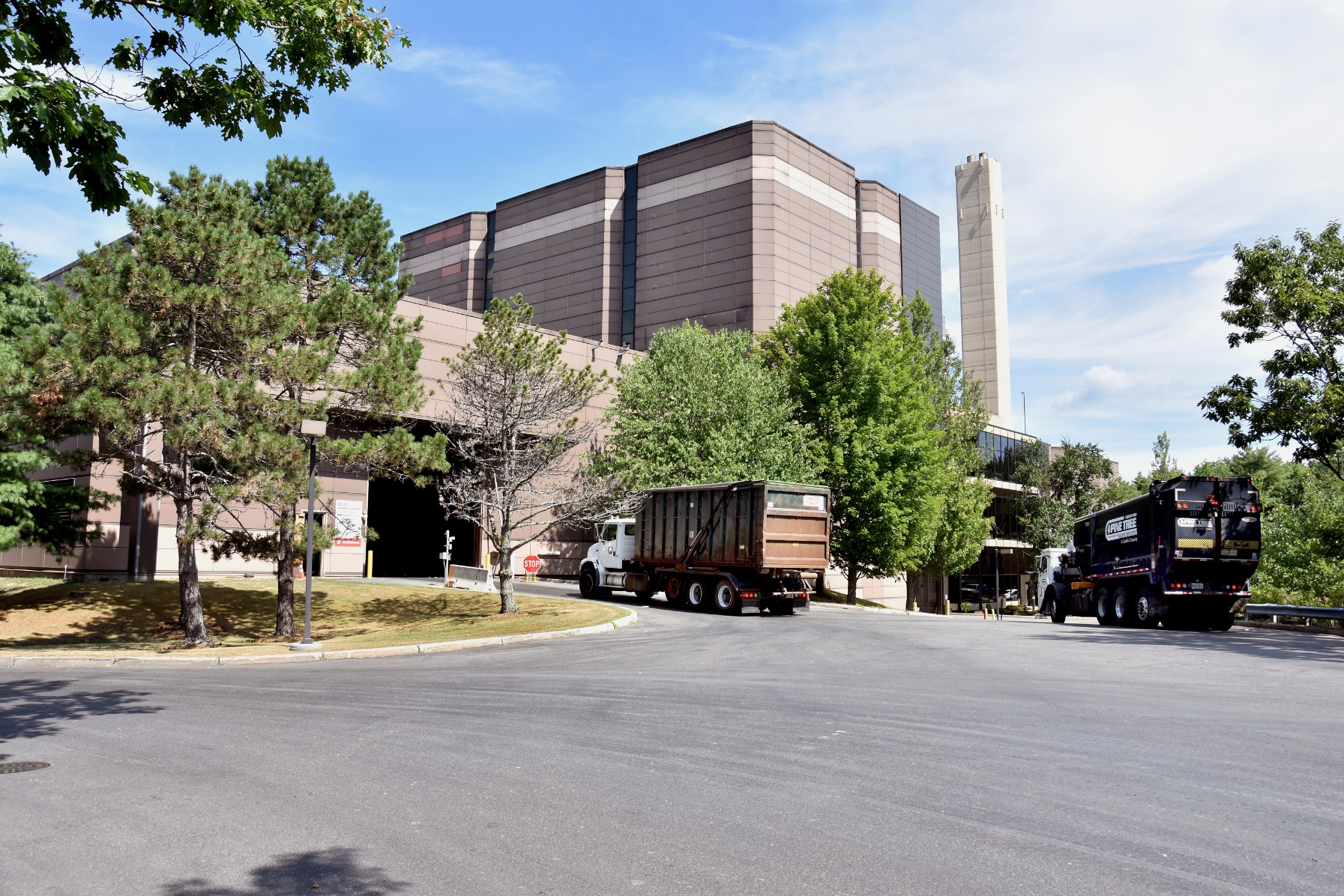 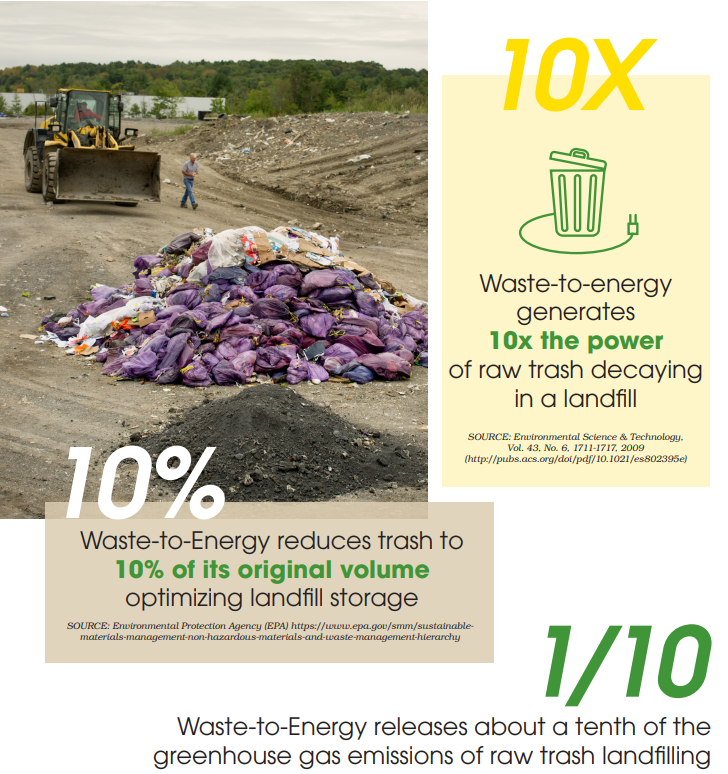 9
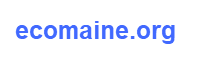 [Speaker Notes: WTE is up one step from LF on Hierarchy, mainly due to better energy recovery, reduction in volume, and better GHG mitigation (LFs = methane).

Benefits are that we’re generating more electricity, landfilling less, and releasing fewer GHGs thru WTE.  

All while controlling for pollution…]
Environmental Management
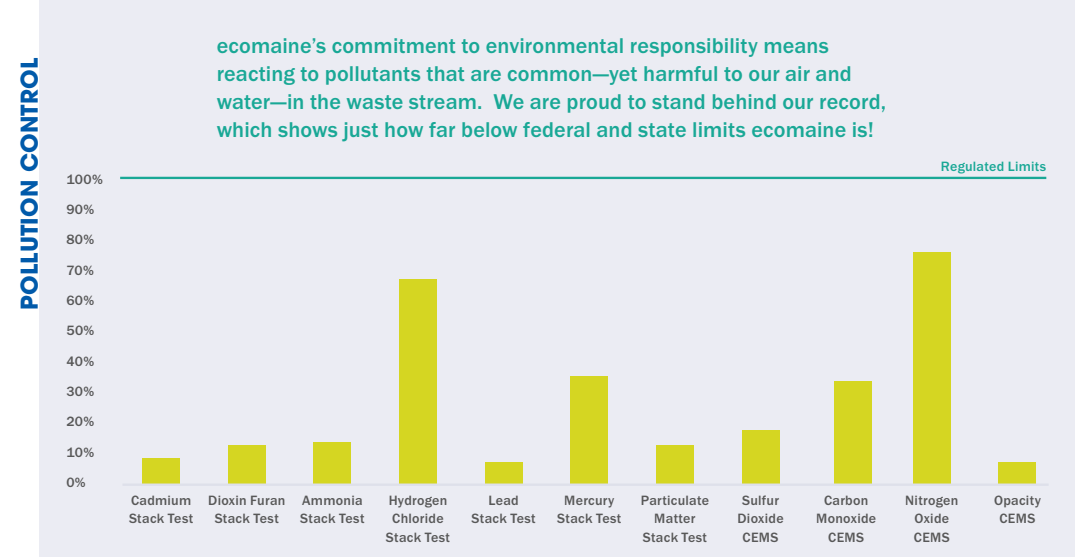 10
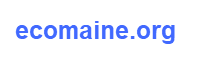 [Speaker Notes: …we monitor for several pollutants and are proud to be under all state and federally-mandated limits – oftentimes VERY far below those limits.  

We are certified ISO 14001 for EMS and ISO 45001 for safety – we are externally audited and take this extremely seriously.]
Ashfill / Landfill
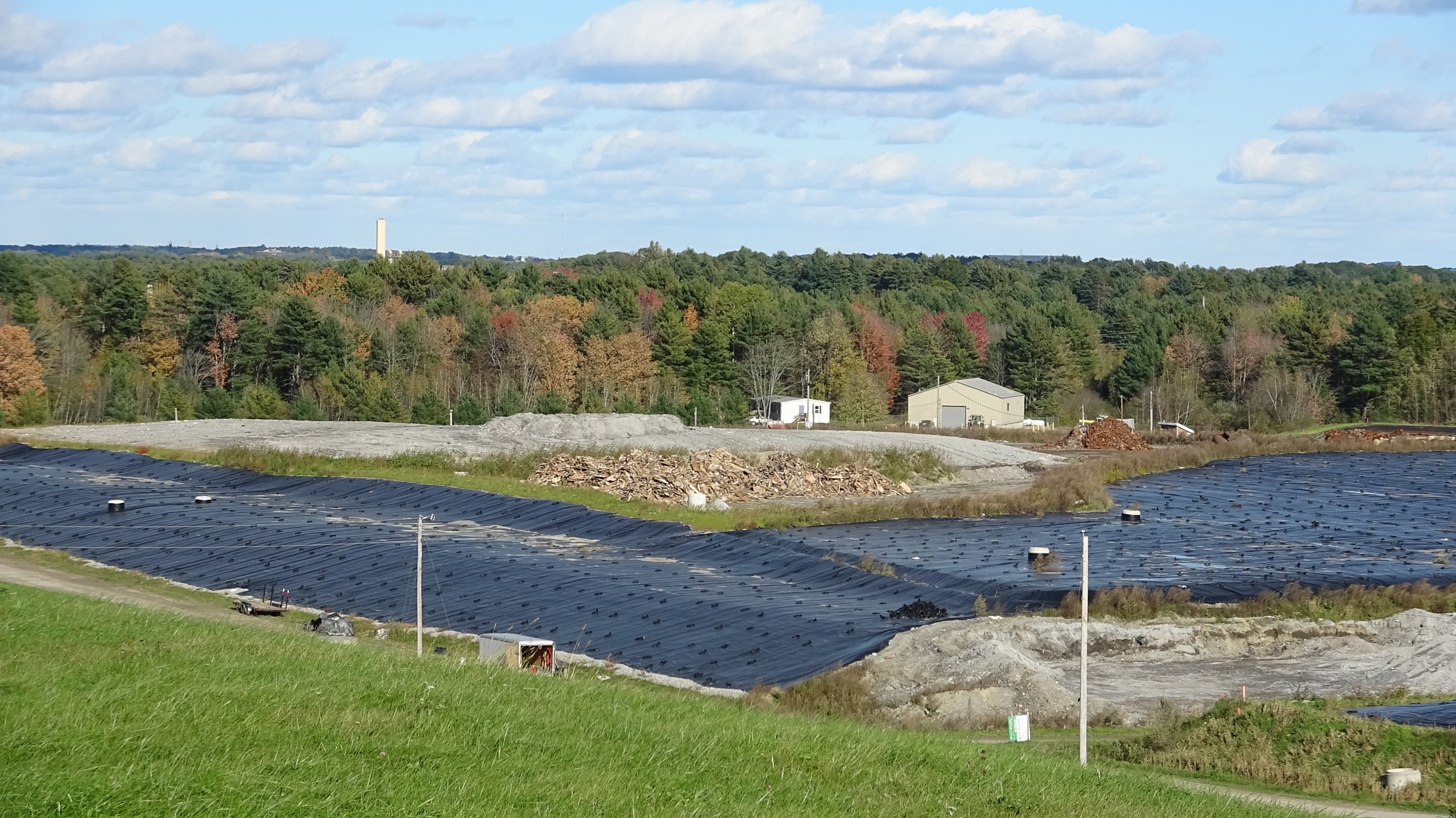 11
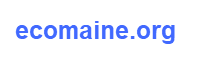 [Speaker Notes: Also recover post-burn metal as part of the WTE process before it goes to our LF, which is only 3 miles down the road.  Lucky to have it close by, close to urban center.

Careful about what we put into our LF – recover all that we can to save space.  

LFs in Maine and especially in SNE are filling up – ours would have been full long ago if not for the 90% reduction in volume thru WTE mentioned earlier!]
Outreach
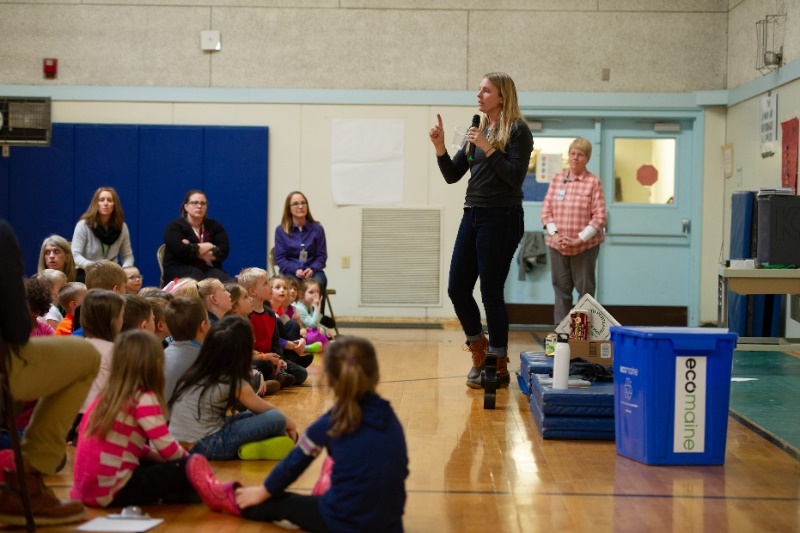 Presentations
Tours
Tabling at Events
Grants
Painting Contest
Eco-Excellence Awards
Upcycle Challenge
Tagging Program
Open House
Master Recycler Course
Activities
Waste Audits
In Schools
At Transfer Stations
Town Meetings
Community Days
Libraries
Community Centers
Recyclopedia
Info & Resources
Social Media
Community TV Videos
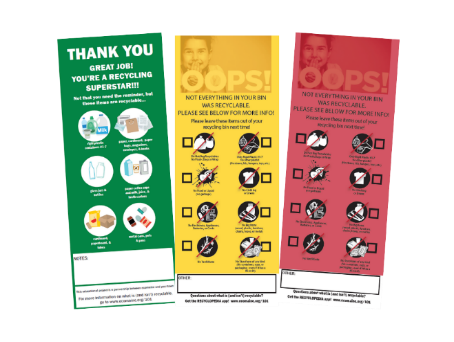 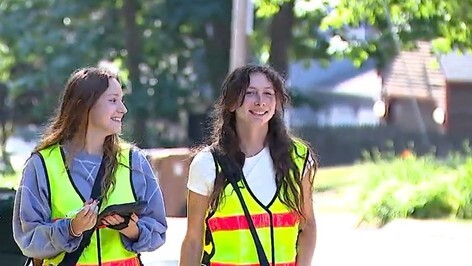 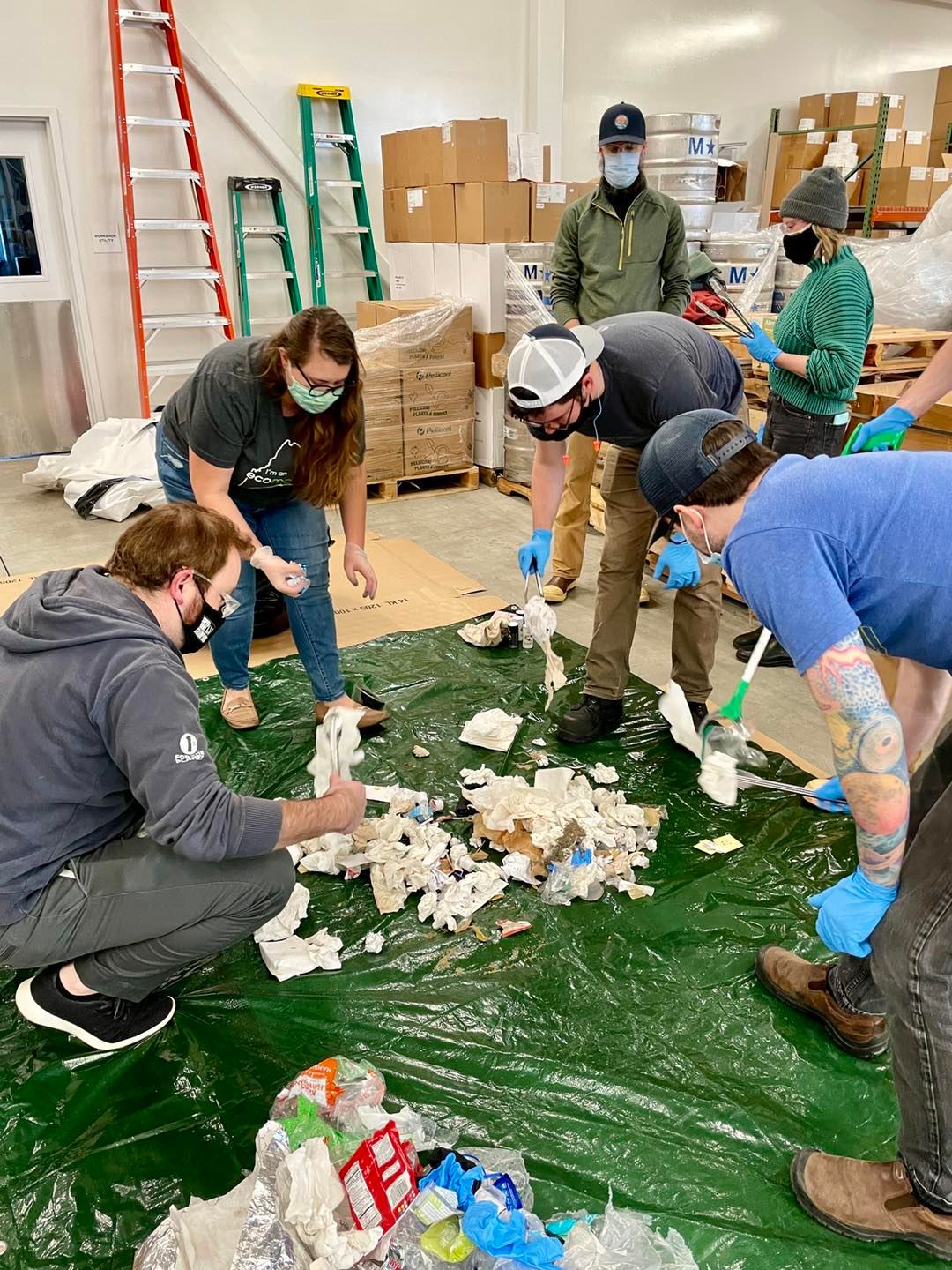 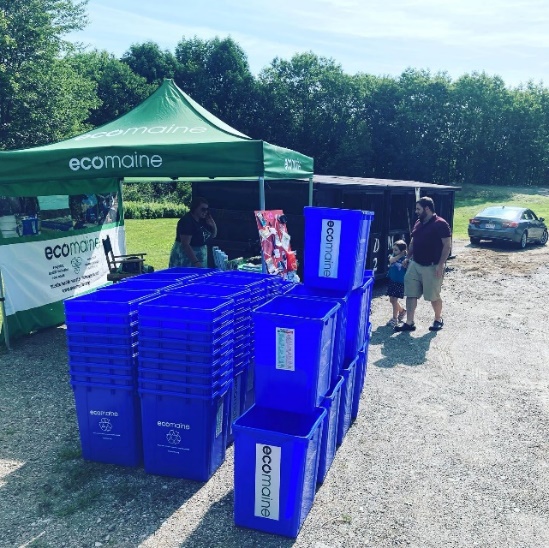 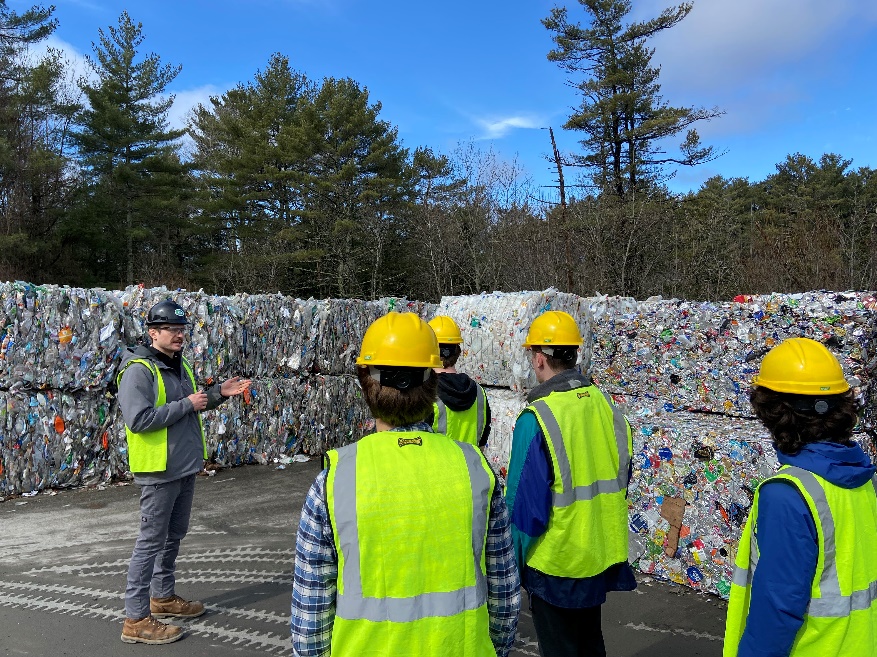 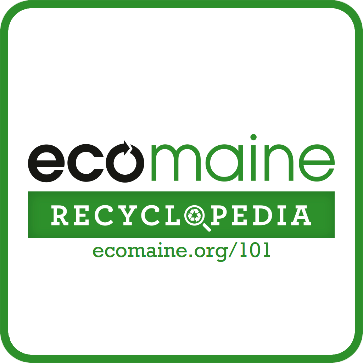 Courtesy of: 
Three Full-Time 
Education Staff & Additional Interns
12
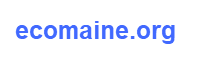 [Speaker Notes: Education is the ecomaine difference.

We reached 73K+ last year, and we’re on pace to do it again this year.  Thru all sorts of activities, education, programming, grants, contests, media, and more!  

3 FTEs plus me plus interns.  Big time dedication to community outreach.  Not unique in the industry, but it’s not too common, either!]
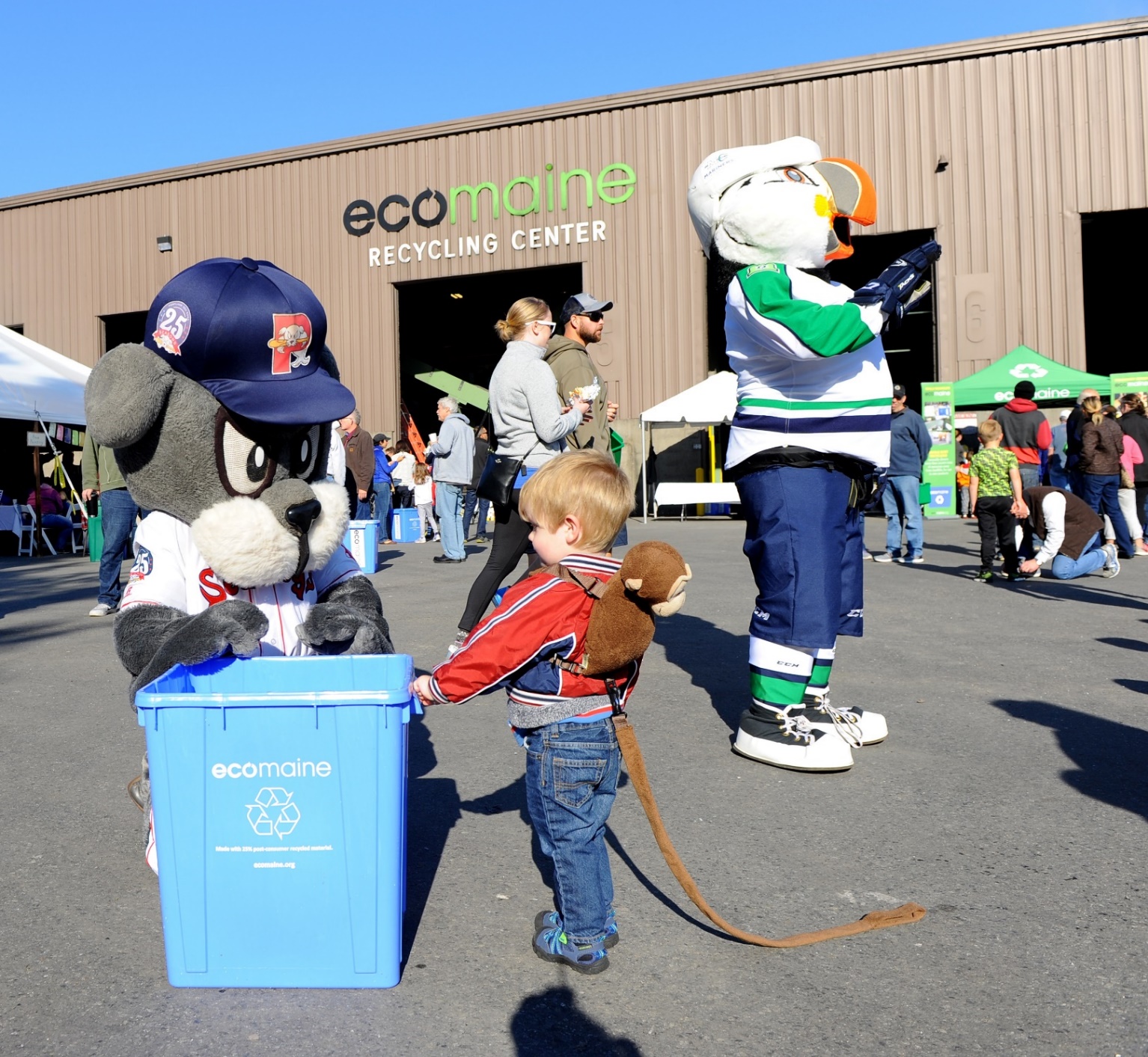 Thank you!
Matt Grondin
Director of Communications & Public Affairs
207-523-3108
grondin@ecomaine.org
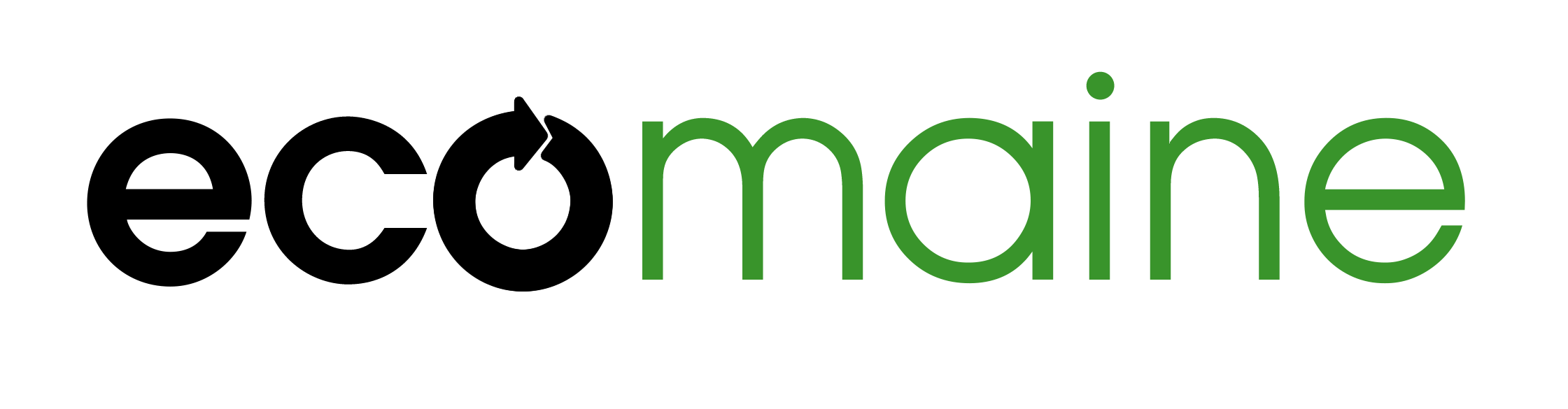 13
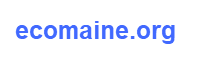 [Speaker Notes: Thank you for the chance to talk about ecomaine – I welcome your Q’s.]